Histopathological Slits for Systemic Diseases
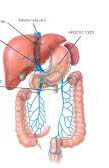 by
Prof./ Mouchira Mohamed Mohi  El-Din
Professor and Chairman of Pathology and Clinical Pathology Department
Faculty of Veterinary Medicine and South Valley University, Qena
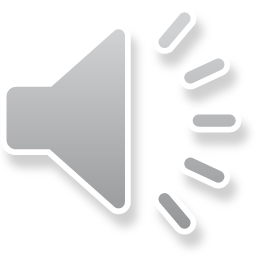 Section of the 2nt week
(Digestive system slits) 
(Part 1)
 سكاش الاسبوع الثانى يومى الاثنين والثلاثاء
 الموافق 23-24 مارس 2020
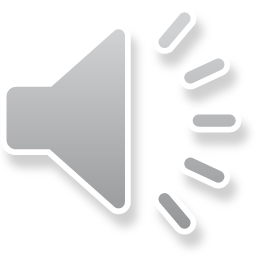 Slit 1
Organ: Stomach                                                               Stain: H&E
Diagnosis: Ulcerative gastritis 
Microscopic appearance:
1- Destruction and desquamation of the epithelial lining the mucosal layer inside the lumen.
2- Severe accumulation of mucus secretion and cell debris inside the lumen.
3- Edema with proliferation in the glandular structure in the mucosal layer .
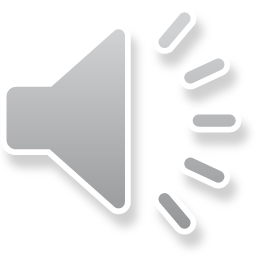 Slit 2
Organ: Stomach                                                               Stain: H&E
Diagnosis: Parasitic gastritis 
Microscopic appearance:
1- Larvae embedding in the gastric mucosa.
2- The larvae surrounding by thick fibrous tissue bands with some leukocytic cells infiltration lead to thickening in the wall.
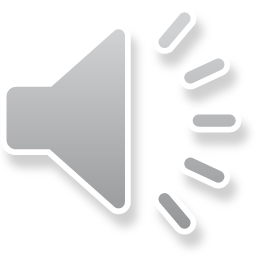 Slit 3
Organ: Intestine                                                                Stain: H&E
Diagnosis: Catarrhal enteritis (Viral enteritis)
Microscopic appearance:
1- Metaplasia of columnar epithelium , with numerous goblet cells produce large amounts of mucus.
2- Severe accumulation of mucus secretion inside the lumen.
3-Inflammtory cells infiltrated the lamina propria mainly lymphocytes and eosinophils.
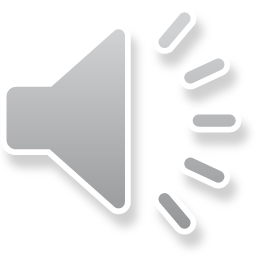 Slit 4
Organ: Intestine                                                                Stain: H&E
Diagnosis: Erosion and Ulcerative enteritis
Microscopic appearance:
1-Detached of clusters from surface epithelium with villi from the lamina propria,  with eosinophilic material in the lumen. 
2- Inflammatory cells with RBCs infiltrated the lamina propria.
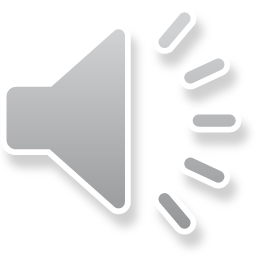 Slit 5
Organ: Intestine                                                                Stain: H&E
Diagnosis: Necrotic enteritis
Microscopic appearance:
1- Metaplasia in the epithelial cells lining the gastric surface with increased in goblet cells 
2- Loss of the surface epithelium, and villi of ilum.  
2- Inflammatory cells mainly lymphocytes and eosinophils infiltrated the lamina propria.
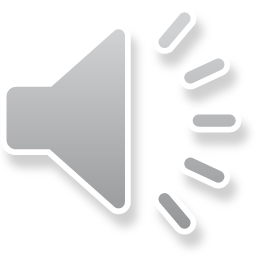 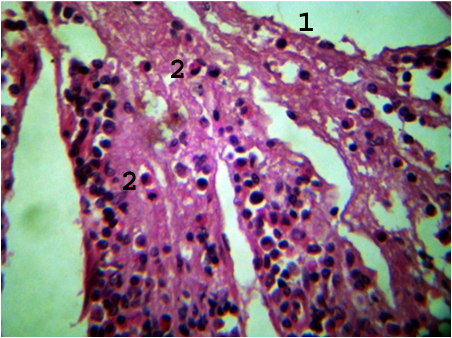 Slit 6
Organ: Intestine                                                                Stain: H&E
Diagnosis: Parasitic enteritis
Microscopic appearance:
1- Sloughing and loss of the surface epithelium and villi.  
2- Eosinophilic materials with severe aggregation of inflammatory cells mainly eosinophils infiltrated the lamina propria.
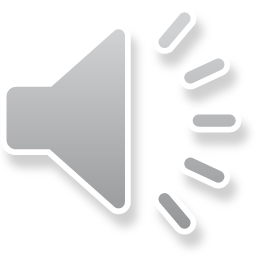